2019
Dealing with Marijuana in the Workplace
Dealing with Marijuana
Are you sick of talking about this yet? 

It has not even been a year yet since Marijuana became legal and some employers and employees are still struggling to wrap their heads around how to handle it in the workplace. This session will discuss the responsibilities of all workplace parties, dealing with “fit for duty”, and when accommodations are needed.
Dealing with Marijuana
October 17th, 2018 - The day that our government caused all employers to roll their eyes and panic just a little…
The legalization of recreational marijuana has brought the following concept to the attention of employers… “What if my workers come into work impaired?”
Dealing with Marijuana
This is not new!
Never has an employee been allowed to be impaired at work or to bring impairing substances into the workplace.  
Do you let your employees drink alcohol on the job? No! So why would they think they could smoke pot on the job? Just because it’s legal?
Dealing with Marijuana
The legalization of recreational marijuana brought attention to the need for a program or policy to control impairment in the workplace.
Dealing with Marijuana
Unfortunately, it has also caused employees to think that smoking or consuming cannabis products in the workplace is now allowed, which it is not. 
It’s up to the employer to ensure employees are aware of this and to understand that they are not to be impaired at work.
Responsibilities
Responsibilities
Employees
Come to work and remain at work fit for duty.
Follow all company policies.
Not be in possession of any impairing substances.
Work in a safe and professional manner.
[Speaker Notes: This also includes not giving out bags of pot as Christmas presents. No selling pot at work. No bringing in special brownies or cookies.]
Responsibilities
Supervisor/Managers
Follow and enforce company policies. 
Look out for signs of impairment. 
Discipline as needed for infractions – Make sure this is documented. 
Send employees home if they are not fit for duty.
[Speaker Notes: Do not turn a blind eye to issues you don’t want to deal with.]
Responsibilities
Employers
Create and implement company policies. 
Educate employees on company policies. 
Train supervisors/managers to recognize signs of impairment. 
Discipline as needed for infractions – Make sure this is documented. 
Deal with issues as soon as they become aware of them.
Fit for Duty
Fit for Duty
What does Fit for Duty Mean?
It means not under the influence of any drug, alcohol, legal or illegal impairing substance, medication or in a state that will hinder job performance or compromise the safety of the employee or others.
[Speaker Notes: Its so much more than being drunk or stoned at work.]
Fit for Duty
This includes:
Being physically and mentally able to safely and effectively perform job duties. 
Practicing proper hygiene (bathed, teeth brushed, clean clothes, etc.).
Well rested.
Not distracted. 
Not being under the influence of impairing substances (i.e. marijuana, alcohol, prescription medication, etc.).
[Speaker Notes: Its so much more than being drunk or stoned at work.]
Fit for Duty
How do you know if someone is not fit for duty?
It can be hard to know “for sure” if someone is impaired. It is left up to the manager or supervisor’s best judgement. 
Each company may have different procedures for how to handle this but the bottom line is that you cannot allow them to continue to work if they are impaired as they could be a danger to themselves or others.
[Speaker Notes: We talked about how to have these conversations with your employees in our Fit for Duty webinar last year. They recording is still available if you want to go back and listen to it]
Fit for Duty
How do you know if someone is not fit for duty?
While there can be some common signs or symptoms of impairment, such as slurring words, certain odours, inattentiveness, etc., not all of these signs necessarily indicate impairment. 
What you need to look out for is changes or behaviours that are out of the ordinary for your employees.
[Speaker Notes: You may have some employees who regularly talk a little slow, or have a particular smell from a medication they are on, but this does not mean they are impaired. You need to look out for changes in appearance or behaviours.]
Accommodations
Accommodations
When do you need to accommodate?
The employer may be required to accommodate an employee who has a medical note for marijuana. The same goes for other prescription medications that may have impairing qualities. 
However, this requirement comes with limitations.
Accommodations
When do you need to accommodate?
First of all, when an employee is asking for an accommodation it must be for one of the protected grounds under Human Rights Legislation. 
Typically, if they employee is prescribed marijuana or other prescription drugs, then they would likely be considered to have some degree of physical or mental disability, which would be protected under Human Rights.
Accommodations
Recreational Marijuana
This means that recreational marijuana users would not qualify for any sort of accommodation in the workplace.
[Speaker Notes: The only exception would be if they had an addiction to this but that is another can of worms.]
Accommodations
When do you need to accommodate?
Second, when an employee requests an accommodation they need to provide reasonable evidence to their employer that they are entitled to the accommodation. 
This can include medical notes from a treating physician.
Accommodations
When do you need to accommodate?
Depending on the circumstances, you may want to request a note from the treating physician outlining any restrictions that you can use to create an accommodation plan.
[Speaker Notes: The employer will likely have to pay for this note.]
Accommodations
Medical Notes
If you are going to ask for this note, you should be providing a job description or a checklist of the types of tasks the employee does as part of their job so the doctor can provide you useful information as to what the employee will or will not be able to safely do.
[Speaker Notes: The employer will likely have to pay for this note.]
Accommodations
When do you need to accommodate?
Third, the accommodation needs to be reasonable within the circumstances. 
All accommodations made under Human Rights legislation are to the point of “undue hardship”.
Accommodations
Undue Hardship
Undue hardship can often be a difficult threshold to achieve. The onus to prove something as undue hardship is on the employer. 
That being said, when it comes to impairment in the workplace, employers have a bit more ammunition.
Accommodations
Undue Hardship
An employee’s impairment cannot put people’s safety at risk. Therefore, if an employee is likely to be impaired by the amount of marijuana they are prescribed, then you may not be able to accommodate them.
[Speaker Notes: i.e. drivers cannot have any, if they are a driver, then they cannot be accommodated.]
Accommodations
Undue Hardship
Just like any other medication, marijuana affects everyone differently. There may be some employees who are not impaired by the dose or form of marijuana that they are prescribed. – Not all forms of marijuana have impairing qualities.
Accommodations
Types of Accommodation
Working with some restrictions – Some duties but not others. 
More frequent breaks. 
Allowing employees to possess, store and use cannabis products at the workplace.
Accommodations
Each accommodation needs to be tailored to the needs of the employee within reason to the company. 
Accommodation plans must be documented, signed-off and reviewed regularly to ensure they are effective, and that there have been no changes in restrictions.
Accommodations
Having documented accommodation plans also help consistently enforce workplace policies and procedures and helps avoid certain behaviours becoming common practice.
[Speaker Notes: Like if one employee is allowed to smoke pot as an accommodation, then others may see that and think that it is ok for them to do it as well. Without documentation of an accommodation plan, it would be hard to discipline the other employees and enforce company policies.]
Conclusion
Conclusion
Recreational marijuana is not new and how we deal with it in the workplace also isn’t new. 
Just because it is legal, doesn’t mean employees have free reign at work to do what they want. 
Address it the same way you would with alcohol or other prescription drugs. 
Remember, it is all about being fit for duty while at work.
Get Connected!
Get connected by following us on social media! We share tips and important information about your programs and services. 
Let’s talk!
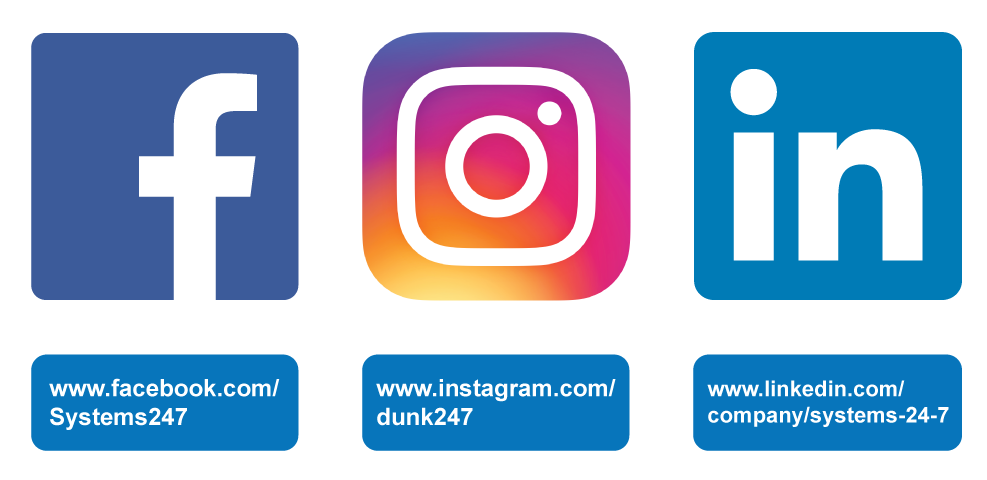